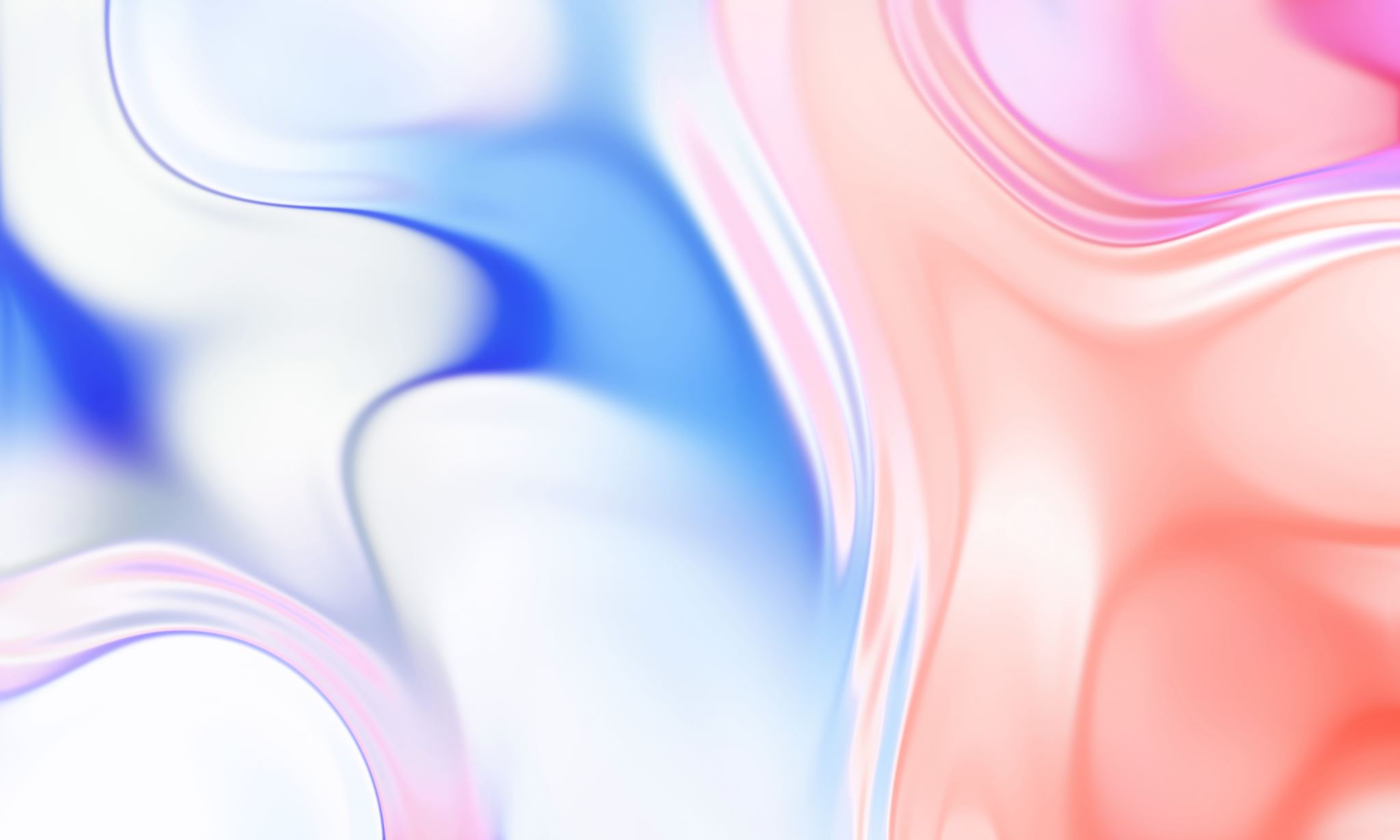 Інклюзивна компетентність педагогів
Кандидат педагогічних наук, доцент,
Ольга Клопота
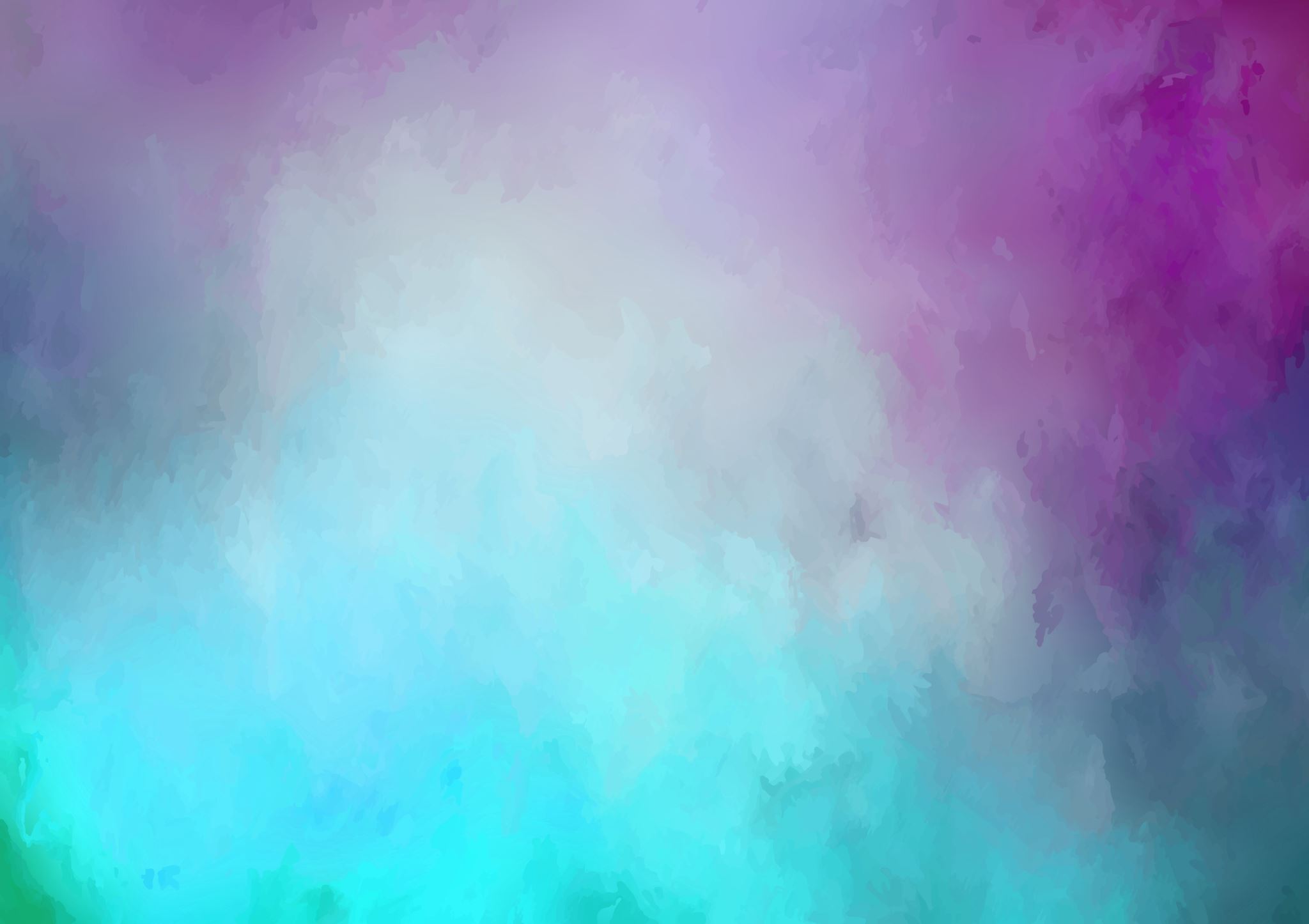 Ефективність інклюзивного освітнього простору значною мірою залежить від готовності й здатності його учасників здійснювати професійну діяльність в умовах, коли ідея інклюзії стає основою професійної самосвідомості й відповідно, реалізації професійних функційІнклюзивне навчання не можна вважати повноцінним, якщо воно обмежуватиметься тільки фізичним перебуванням у навчальному закладіІнклюзія передбачає відповідальність суспільства  за виявлення та урахування специфіки потреб людей з інвалідністю. Йдеться не тільки й не стільки про  подолання архітектурних бар’єрів, але й, найголовніше, – про пристосування соціально- виховного  середовища
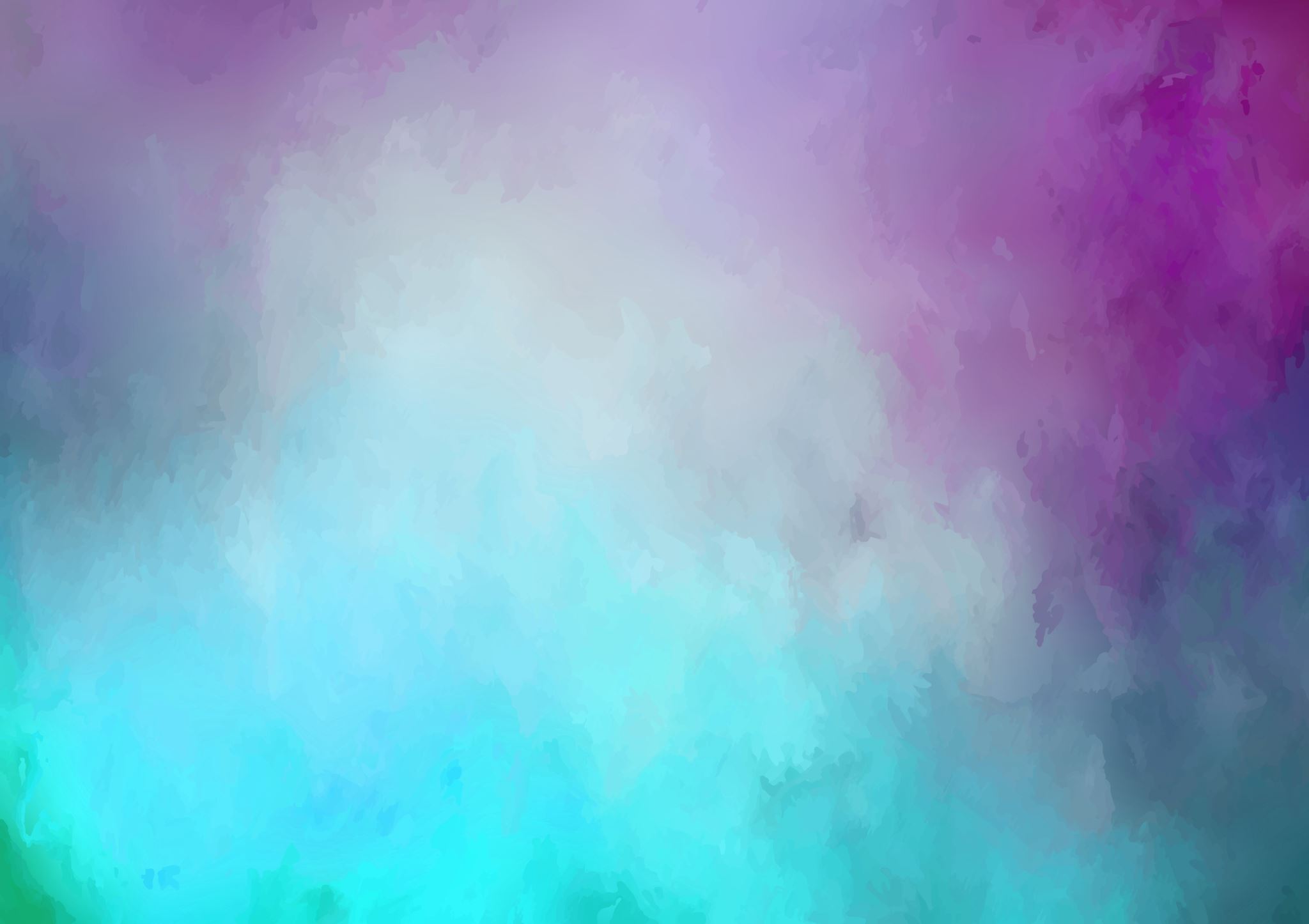 Професійна компетентність педагога визначає рівень готовності до професійної діяльності. Разом із цим, педагог, який досягнув професійної майстерності, професійної зрілості в умовах закладу загальної середньої освіти, часом не може себе ефективно реалізувати в умовах інклюзивного навчання за відсутності спеціальної підготовки і досвіду роботи з дітьми і молоддю з особливими потребами (Чайковський, 2016)Обізнаність учителя, готовність допомогти «особливому» учневі й бажання розкрити його потенційні здібності забезпечує ефективність процесу інклюзивного навчання. Відсутность системи підготовки майбутніх педагогів до роботи в інклюзивному середовищі призводить до виникнення суперечностей, непорозумінь та ускладнень у процесі інклюзії дітей з особливими потребами в освітній простір (Бойчук, 2015)
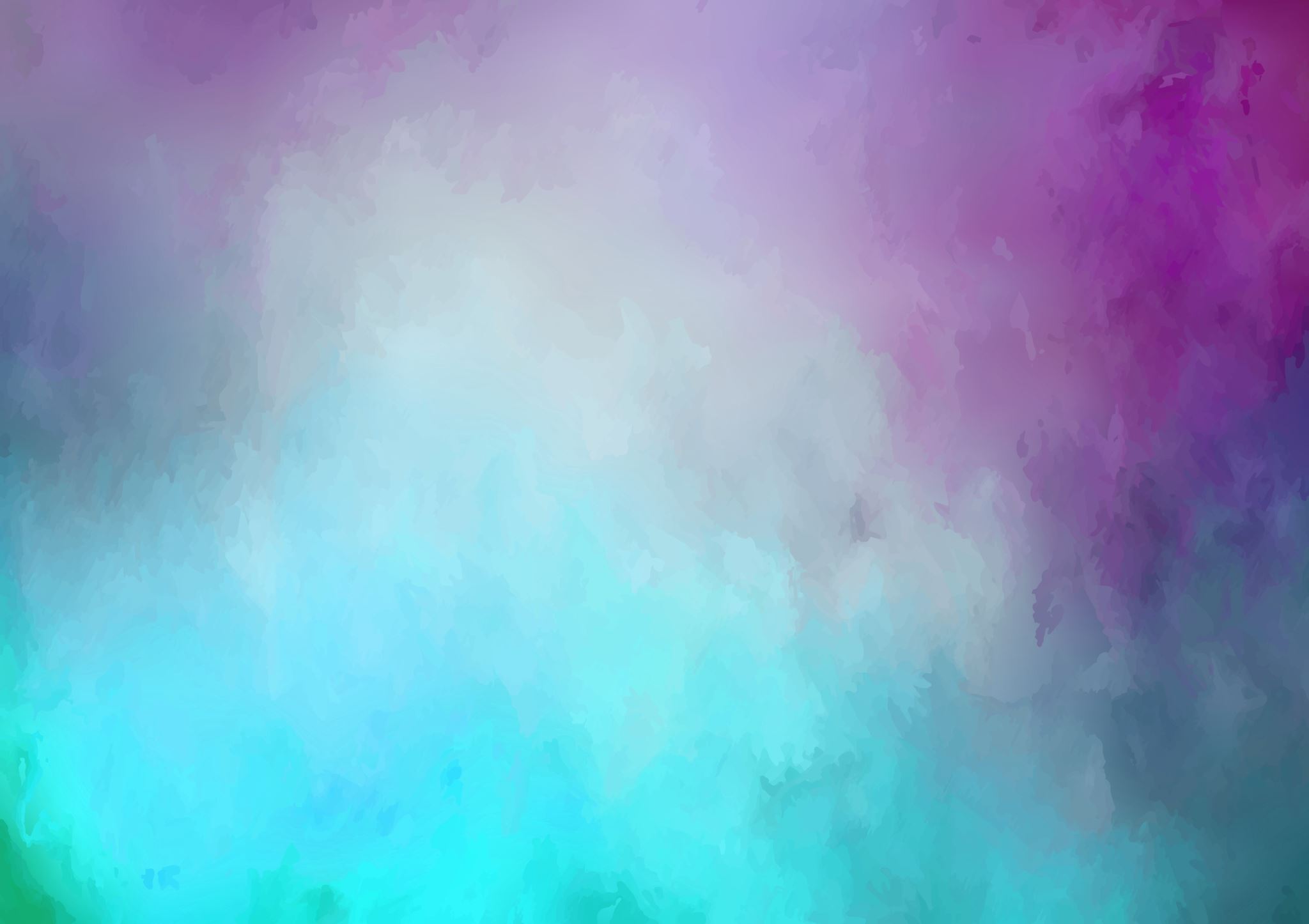 Інклюзивна компетентність
є інтегративним особистісним утворенням, складовою поняття «професійна  компетентність» педагога

зумовлює здатність педагога здійснювати професійні функції в процесі інклюзивного навчання, враховуючи різноманітні освітні потреби учнів

забезпечує включення учня з особливими освітніми потребами в середовище загальноосвітнього закладу

сприяє створенню умов для розвитку і саморозвитку та повноцінної соціалізації учня з особливими освітніми потребами
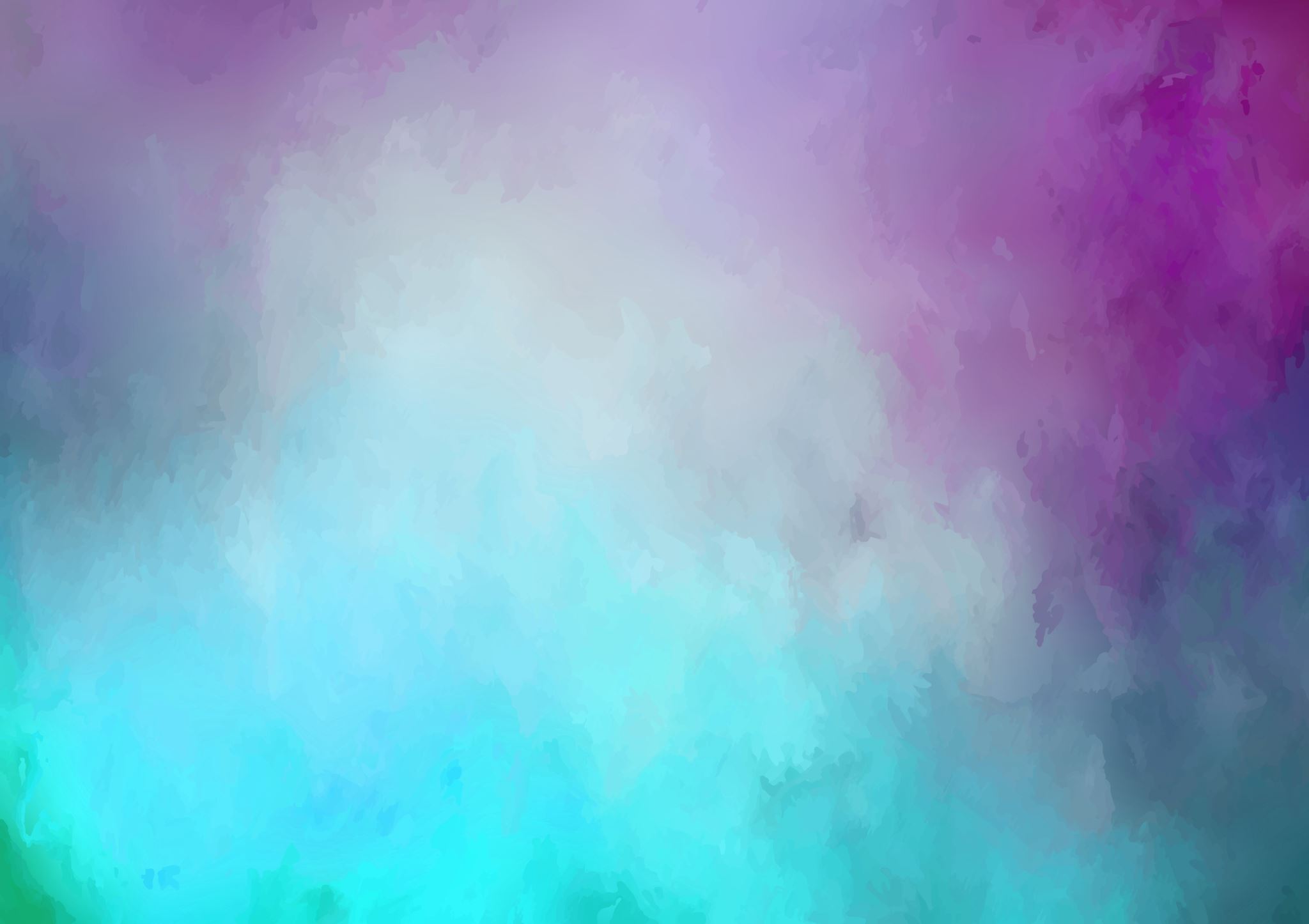 Показники готовності педагога до роботи з дітьми та молоддю із особливими освітніми потребами:
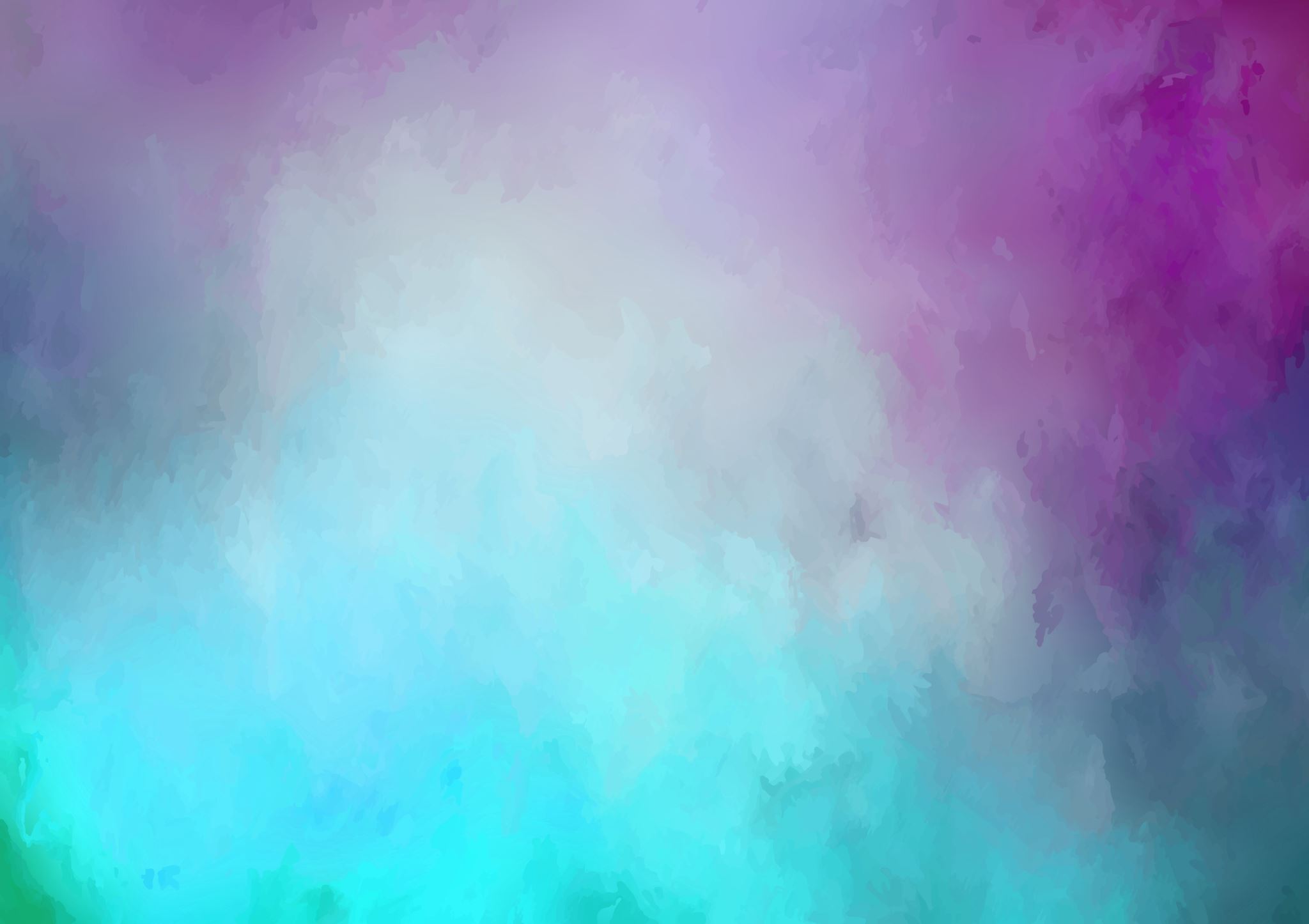 Зміст та структуру інклюзивної компетентності можна охарактеризувати, базуючись на сукупності теоретичних положеннях:
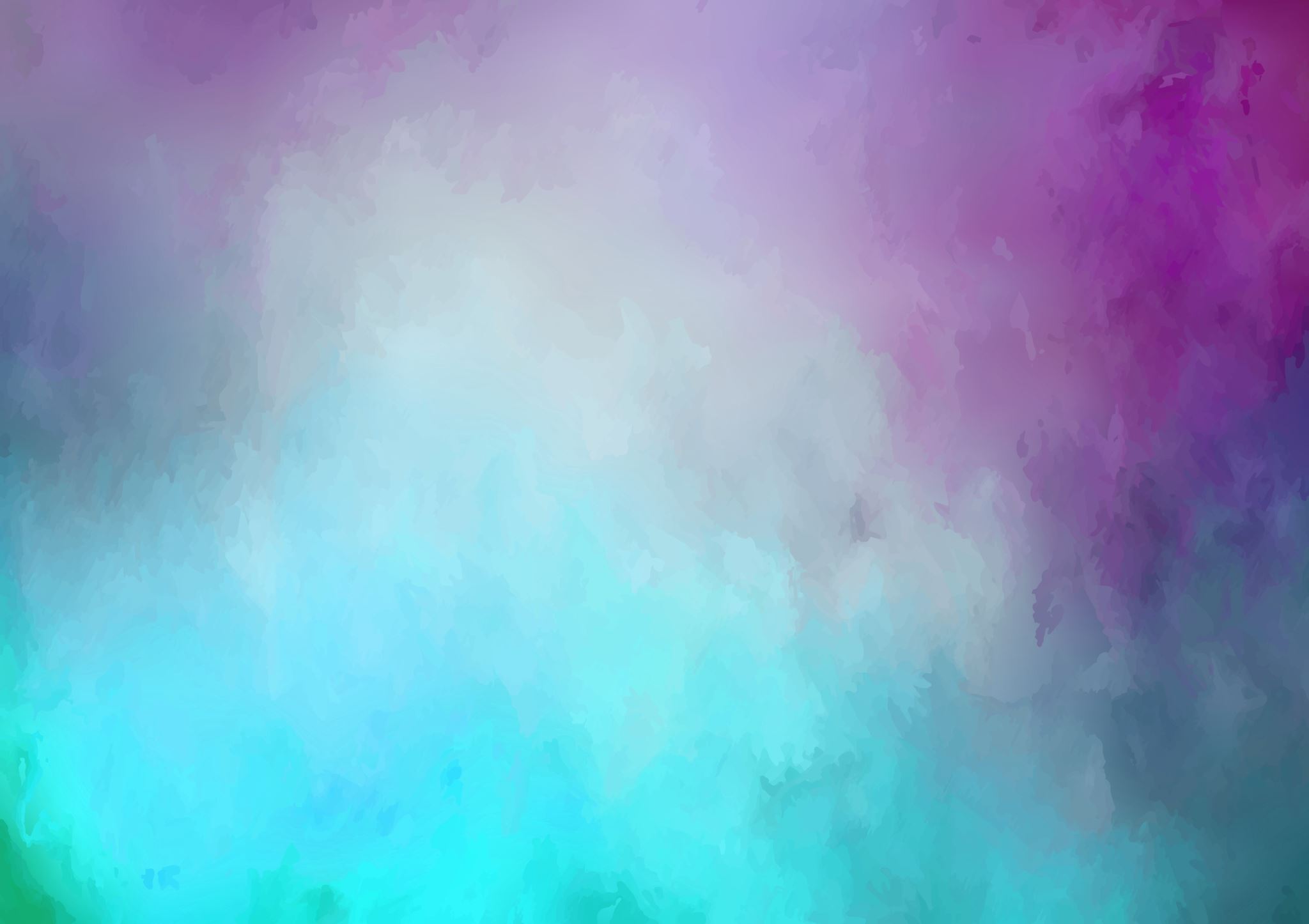 Складові компоненти інклюзивної компетентності
Мотиваційно-ціннісний компонент передбачає сукупність соціальних настанов, мотивів, потреб, ціннісних орієнтацій та сформованість психологічних властивостей особистості педагога, необхідних для його здійснення інклюзивної діяльності

Когнітивно-операційний містить у собі систему психолого-педагогічних знань і спеціальних інклюзивних умінь (діагностичних, прогностичних, організаційних, комунікативних, аналітичних). 
Їх опанування  необхідно для успішного розв’язання різноманітних педагогічних ситуацій в умовах інклюзивного освітнього простору

Рефлексивно-оцінний компонент проявляється у здатності до аналізу й самоаналізу професійної діяльності, пов’язаної зі здійсненням інклюзивного навчання, у ході якого відбувається контроль за результатами своїх професійних дій. Це пов’язано з такими аспектами професійної діяльності, як самоспостереження, самоаналіз, самопізнання, самооцінка та самосвідомість
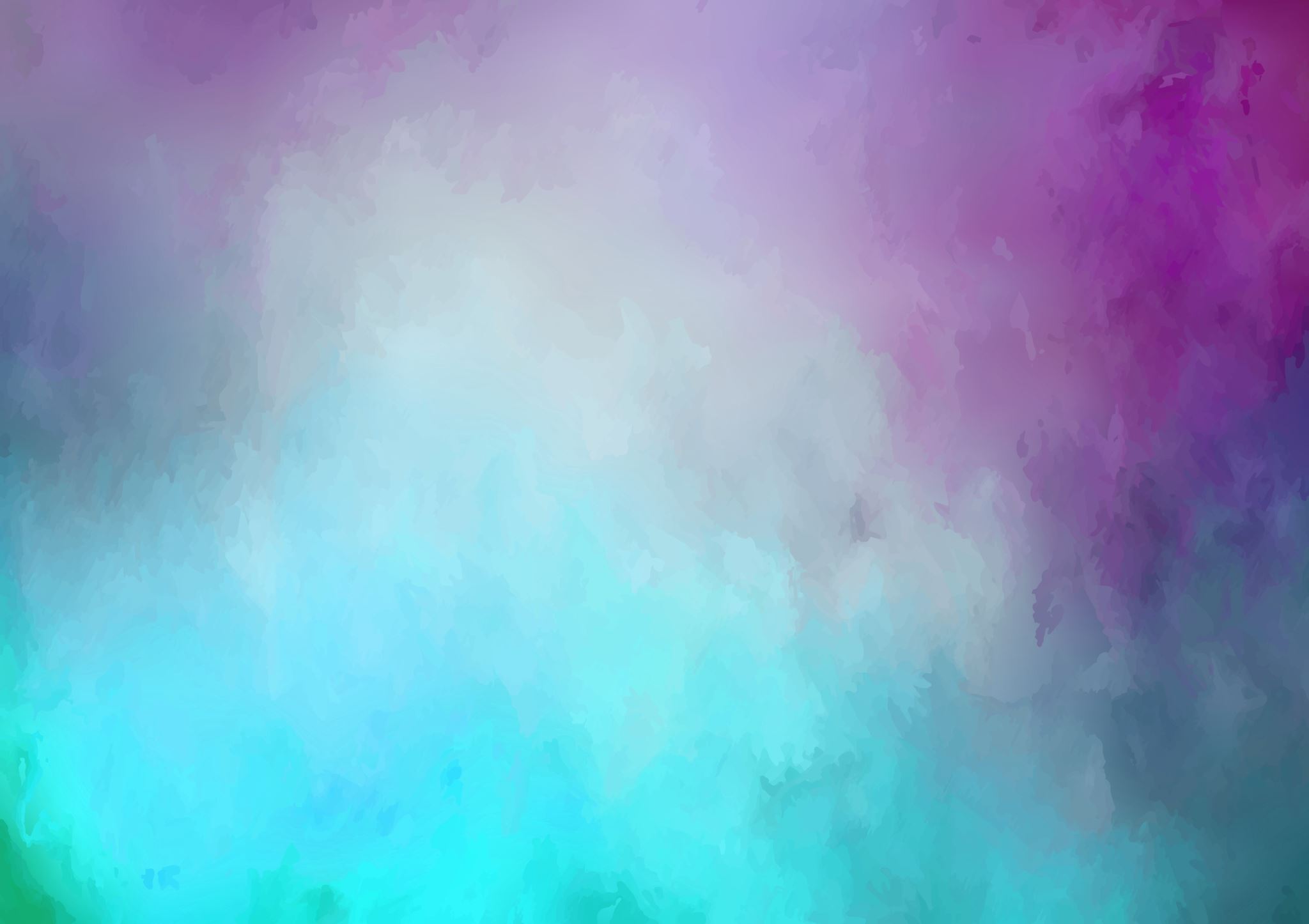 З огляду  на особливості кожного компонента інклюзивної компетентності, відповідні їм критерії розкривають такі рівні
особистісний – рівень сформованості інклюзивної спрямованості особистості педагога

інтелектуальний – рівень здобутих  знань та володіння спеціальними вміннями, необхідними в професійній діяльності педагога в процесі інклюзивного навчання

аналітико-оцінювальний – рівень здатності педагога до самоконтролю, самовдосконалення, самооцінки
Для підвищення рівня інклюзивної компетентності використовуються
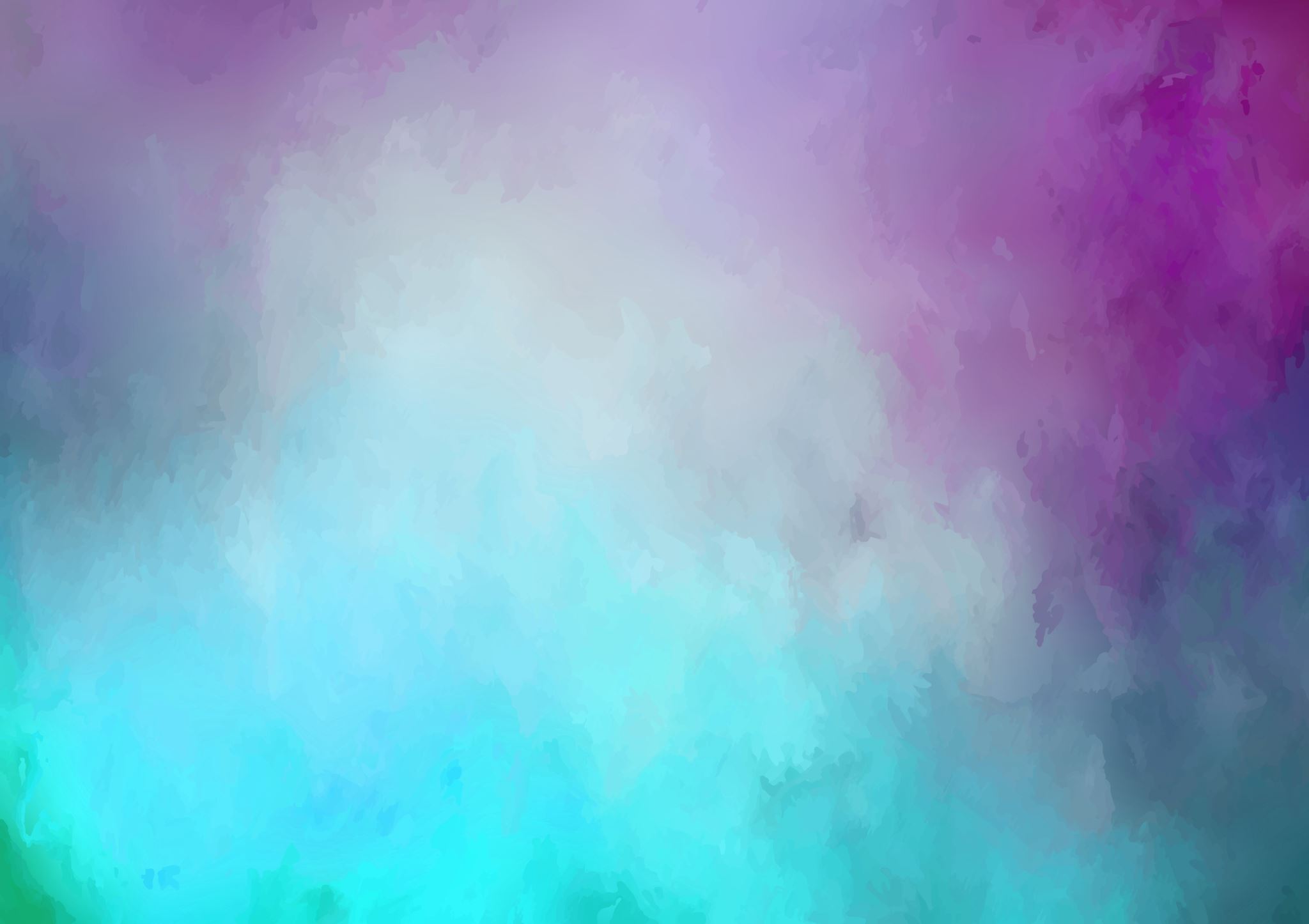